Nuts and Bolts of Billing: 
Key Considerations for Revenue Enhancement at CBOs/ASOs
Julia Hidalgo, ScD, MSW, MPH
George Washington University & Positive Outcomes, Inc.
Julia.Hidalgo@positiveoutcomes.net


Developed Under HRSA HIV/AIDS Bureau Cooperative Agreement
1
[Speaker Notes: Welcome to today’s webinar. My name is Beth Hurley and I am a member of the Contracting and Reimbursement Expansion TA Center Team. Thank you so much for joining us today for our last of three webinars designed and delivered specifically for community-based organizations (CBOs) and AIDS service organizations (ASOs), as part of a collaboration between the CRE and the National Center for Innovation in HIV Care. I’ll share more about each center and how to contact us both for free technical assistance (TA) at the end of today’s webinar. 

Today’s presentation is titled, Nuts and Bolts of Billing - Key Considerations for Revenue Enhancement at CBOs/ASOs. For the next hour our presenter, Dr. Julia Hidalgo, will provide an overview of billing strategies for organizations that are new to health insurance billing or want to improve their revenue through alternative approaches.  
[CLICK]]
Learning Objectives
By the end of this webinar, you will be able to: 
Identify the keys steps for assessing billing feasibility
Identify three different billing models
Describe next steps for your agency to launch or refine billing
Request technical assistance (TA) from CRE and NCIHC to support your agency’s contracting efforts
2
[Speaker Notes: Let’s quickly review today’s learning objectives. By the end of this webinar, we hope that you will be able to:

Identify the keys steps for assessing the feasibility of billing
Identify three different billing models
Describe next steps for your agency to launch or refine your billing
Request TA from CRE and NCIHC to support your agency’s contracting efforts.]
Which services can we bill for?
[Speaker Notes: How do you find our if an insurer covers your agency’s services? As we have discussed in earlier webinars, insurers commonly have provider webpages that offer basic information about covered services, licensure and credentialing requirements, provider enrollment forms, fee schedules, and other important information. Check out this information carefully before you begin your application paperwork to ensure that your agency and front-line staff are eligible to participate in a provider network. Would you like to learn more about the services covered by Medicaid, their managed care organizations (MCOs), or ACA Qualified Health Plans (QHPs). Our earlier webinars posted on the TARGET Center address these topics. Still have questions about an insurers’ covered services and network participation requirements? Insurers’ provider websites commonly offer contact information for provider representatives.]
How Can Your Agency Address Insurers’ Interests?
[Speaker Notes: Some of you on the call asked us to identify clinical and non-clinical services that might be billed to insurers. It is important to know that they have regulatory, legal, and financial interests promoting preventive services and access to care. Increasingly insurers support outreach, linkage, and navigation to help their members get preventive and other essential health benefits (EHBs). Your program can demonstrate experience in providing these services. Some members are unfamiliar with how the healthcare and insurance systems work. Your agency might provide non-MCM, navigation, and health education to address that need. Similarly, HIV prevention, care, and support providers are experienced in providing HIV and STD primary and secondary prevention. HIV providers also commonly have demonstrated experience in addressing the linguistic, numeracy, and culturally competency needs of racial, ethnic, and sexual minorities.]
How Can Your Agency Address Insurers’ Interests?
[Speaker Notes: Your agency may also have the capacity to address insurers’ interests in delivering accessible services that promote health, reduce disease burden, and lower healthcare costs. Integrated systems of medical care, MCM, transportation, and telehealth are commonly covered by insurers. Insurers are likely to be interested in RWHAP providers that offer ”one-stop shopping” models that co-locate clinical, preventive, MCM, housing, and other services. CBOs and HIV clinics can team to create one-stop models. HIV medical case managers have important, demonstrated skills in coordinating clinical and psychosocial services for insured members. Also, case managers have experience coordinating with healthcare teams to ensure HIV positive clients optimally benefit from antiretrovirals. 

Several of you had questions about procedure coding for HIV-related services. It is important to know that State Medicaid and other insurers may have specific policies regarding non-clinical and preventive services. These policies are commonly outlined in the insurers’ provider website. There]
Assess Billing Feasibility
Does your agency:
Provide services covered by insurers?
Serve insured populations?
Meet insurers’ provider requirements?
Have organizational infrastructure?
Have capital to invest in a billing system?
Have sufficient funds to cover the short and long term cost of a billing system?
Have a board that can help build your capacity?
Have TA available to help you build your system?
6
[Speaker Notes: For those of agency new to insurance billing, there are key considerations in assessing the feasibility of launching billing. As we have discussed in earlier webinars, it is important to determine if your agency provides services covered by insurers and if your clients are insured.  While you may be able to add new covered services and insured clients, this process is time consuming. Next, it is also important to identify the insurers you want to target and identify their provider network requirements. What will you have to do to meet those requirement? Organizational capacity should also be assessed. What infrastructure will be needed? What policies and procedures must be put in place? Are your staff on board? Financial considerations are also critical to launching billing. What are the expected start up costs, including your staff time? How much capital does your agency have to invest in a billing system? Are grant funds available to support billing system development? Are sufficient funds available to cover short and long term costs?

Finally, does your staff and/or board of directors have expertise in insurance billing? If not, can you readily expand your board’s capacity? Are there experts that can provide pro bono help to assess and plan your system? Throughout our call we will address how your agency can tackle these hard questions.]
Assessing Feasibility: The Bottom Line
7
[Speaker Notes: In assessing the feasibility of billing, it is important to consider the bottom line. Is the revenue from billing likely to be greater than the costs associated with the system? In assessing revenue, it is important to honestly assess if your agency has the capacity to increase significantly the number of insured clients served via increased provider productivity, volume of services provided to insured clients, and payments made for those services. Expected revenue must be weighed against the costs of launching and sustaining a system. Consider the costs associated with designing and implementing the system- including consulting fees, staff planning time, and expenses associated with meeting insurers’ provider network and credentialing requirements. There may be infrastructure costs as well, including IT hardware, billing software, and additional rent to house your billing staff. Ongoing labor costs must also be accounted for. As we will discuss, there are ways to mitigate your costs to help you achieve a positive return on investment.]
Key Functions of Billing systems
8
[Speaker Notes: Let’s now move on to review key functions of billing systems.]
Key Billing System Functions
9
[Speaker Notes: Some of you may be unfamiliar with the revenue cycle undertaken by many healthcare providers as part of their billing system. Let’s quickly review the key functions in the cycle. 

Here we highlight functions that span from patient registration to insurance verification, billing code assignment (such as CPT or HCPCS codes), and preparation and submission of insurance claims. Following billing, other functions include monitoring insurers’ adjustments to the billed amount, such as asking for more payment than allowed. Some claims may be rejected, requiring your billers to research, correct, resubmit, and/or appeal rejected claims. Many healthcare providers also handle client fees, such as co-payments and deductibles, and submit bills for non-payment to collection. Insurer and patient payments should then be posted in your accounting system. Finally, RW Program-funded agencies must report grant income to their grantees or HAB.]
Selecting a billing approach
10
[Speaker Notes: Now let’s discuss strategies for selecting a billing approach.]
Three Billing Models
11
[Speaker Notes: There are several approaches your agency can take to billing. In the staff model, your agency would fund employees to conduct billing functions. In the outsourced model, a billing service would undertaken billing functions on your agency’s behalf. They might be out-stationed in your agency if you have high claims volume or work remotely. In an organizational partnership, a healthcare facility that has billing capacity would contract with your agency. Your agency would conduct specific services on behalf of the healthcare facility and your partnering facility would handle billing and pay you using on a per capita basis or other similar method. We will dig deeper into selecting a billing approach in a few minutes. Now let’s move to our second poll question. We want to hear from those of you on the line today about your current billing systems.]
Pros and Cons of Staff Model Billing Systems
12
[Speaker Notes: The staff or in-house approach offers control of billing functions and revenue. Billing staff are accessible to your management and clients, and may take on other tasks like reception. Confidentiality may be maintained by this model. The cons of this approach have been identified by many healthcare providers. In-house billing staff commonly are paid a fixed salary and fringe benefits- often significant outlays. For agencies launching billing, existing staff may be unqualified to do billing and must be trained. Financially, high claims volume and paid claims rates are needed to cover staff costs. It is unlikely that new billing systems can achieve such a goal quickly. There are other considerations as well, employee theft of payments and neglect in claims management have occurred. Cross-training is needed to address staff vacancies and leave. In-house staff may be unskilled in other tasks. And finally, your agency will incur the cost of billing hardware and software. Finally, your agency may need to pay for a billing clearinghouse to batch and transmit your claims to insurers. We will discuss clearinghouses in a few moments.]
Pros and Cons of Outsourced Model Billing Systems
13
[Speaker Notes: The outsourced billing model has many pros, particularly for agencies new to billing. Billing can be launched quickly by credentialed and experienced staff. Most billing services offer ongoing training to their staff, such as when code sets change. Many services are efficient, experienced with high volume claims processing, can submit electronic claims, and can apply lessons learned from other customers. They commonly offer billing, coding, and other services. They also commonly use their own equipment and secure billing software. Through standardized reports to their customers, transparency in their activities can be monitored. Finally, they commonly can offer a reasonable ROI.

There are cons to billing services, however. Your agency must procure the best service for your needs. This activity may be challenging if you are inexperienced in billing functions. Patient confidentiality is delegated to the vendor, and may be a concern for your clients. The fees charged by the service may vary based on volume and some fees may not be apparent in contract negotiations. Finally, some billing services are located in other states or countries. Check their location if proximity is important for oversight and on-site training.]
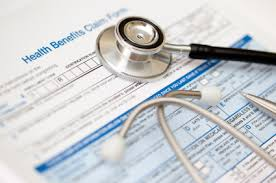 Selecting a billing service
14
[Speaker Notes: Let’s now briefly talk about selecting a billing service.]
Chat in Question
If you use a billing service, how did your agency find and select it?
15
[Speaker Notes: We would like to hear from those of you representing agencies that currently use a billing service.:

How did your agency find and select it?

Please enter your responses in the chat box. We will discuss your responses in the next few minutes.]
Identifying Potential Billing Services
How do you find one?
Who are they?
Where are they?
What services do they offer?
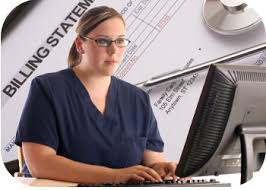 16
[Speaker Notes: There are several ways to find billing services. These include the internet, local market analysis, referrals from colleagues, or through the American Association of Professional Coders or American Medical Billing Association. Billing services may be local small businesses, moderate sized businesses with many clients, multi-state corporations, or international billing services that handle their accounts remotely. The services offered are likely to vary based on the size and scope of their business and staff, years of experience, and needs of their accounts.]
Selecting a Billing Service
Experience and Location
Years in operation, staff, insurers, types of healthcare facilities served, gross annual billings, 
Services
Services offered, coding, billing, patient relations, regulatory compliance, reporting, and analysis
Resources
Training materials, Ps and Ps
Technology
Data sharing, security, backup, and recovery procedures
Pricing Model
Percentage-based, fee-based, hybrid
17
[Speaker Notes: The billing workgroup should define your agency’s needs. The workgroup should identify important services, including billing and other aspects of revenue management. Demonstrated experience is critical to ensure that a vendor’s staff and services meet your needs. Experience with the insurers in which your agency contracts is important. A vendor has no experience with your target insurers? Look for another vendor. If you agency has not been billing, you may want a vendor to train your staff. In that case, a local vendor with considerable experience might fit best. The application of appropriate technology is critical to meet insurers’ requirements and ensure timely and optimal payment. Prior performance is important to demonstrate that the vendor operates efficiently, accurately, and has the capacity to serve agencies such as yours. Finally, pricing is the financial bottom line. Percentage-based pricing is based on the rate of billed claims captured by the vendor. This approach incentivizes the vendor to maximize paid claims on a timely basis. Fee-based pricing is based on a fixed fee that may be adjusted for claims volume. The hybrid approach integrates the two methods.]
Pros and Cons of Organizational Partnerships
18
[Speaker Notes: The outsourced billing model has many pros, particularly for agencies new to billing. Billing can be launched quickly by credentialed and experienced staff. Most billing services offer ongoing training to their staff, such as when code sets change. Many services are efficient, experienced with high volume claims processing, can submit electronic claims, and can apply lessons learned from other customers. They commonly offer billing, coding, and other services. They also commonly use their own equipment and secure billing software. Through standardized reports to their customers, transparency in their activities can be monitored. Finally, they commonly can offer a reasonable ROI.

There are cons to billing services, however. Your agency must procure the best service for your needs. This activity may be challenging if you are inexperienced in billing functions. Patient confidentiality is delegated to the vendor, and may be a concern for your clients. The fees charged by the service may vary based on volume and some fees may not be apparent in contract negotiations. Finally, some billing services are located in other states or countries. Check their location if proximity is important for oversight and on-site training.]
Building Partnerships
Hospital, FQHC, or other entity experienced in billing
Contract with a provider with electronic billing
Share a billing system across a group of providers
Other benefits of partnering
Co-locate to share space and resources
Referral agreements
Subcontracted services
19
[Speaker Notes: Partnering with experienced healthcare facilities is another billing service model. The pros of this approach include providing a short-term solution for inexperienced and under-resourced small agencies. The partnering facility would contract with you to provide specific services for insured populations, handle contracting with insurers and claims submission, and then pay you on a fee for service or capitated basis. Another approach is for small agencies to jointly solicit bids from billing services to support the partnering agencies. Joint negotiation of the pricing and services may offer your agency more buying power than if you contract for small volume claims processing.  Other benefits of partnering include potential for co-location, referral agreements to increase your clients, and new funding streams by providing subcontracted services.]
Weighing the pros and cons of billing models
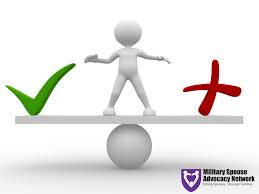 20
[Speaker Notes: We have offered an overview of the steps needed to plan a billing system. Key to planning is picking the billing model that works best for your agency. I would like to spend a little time weighing the pros and cons of billing models.]
Weighing Costs of Staff and Outsourced Models A Theoretical Example
21
[Speaker Notes: Let’s discuss a hypothetical cost analysis of billing models. Your billing workgroup has gathered information about two billing models- staff and outsourced. Information about the costs associated with the staffing model were estimated by your human resources, IT, and finance departments. Several clearinghouses were queried to get cost estimates. The workgroup checked with other agencies in their community that offer similar services to estimate likely billing collection rates.  The workgroup then calculated the expected net collections or revenue likely to be captured by the staffing model- $262,600. Wow, sounds great!

The workgroup also got an estimate of the costs associated with outsourcing billing. Three billing services were asked to submit competitive cost proposals. They were also asked to estimate the amount of collections that they could achieve. Based on the best of three proposals, an estimate $321,680 would be captured by the outsourced model. This approach would yield $59,180 more per year than the staff model. And the winner is the outsourced model.]
Key Tasks for Implementing Billing
22
[Speaker Notes: Now that we have a better understanding of how billing systems fit in the revenue cycle, let’s talk about key tasks in implementing a billing system.]
Countdown to Billing Launch –
Get buy-in from staff and clients
Convene billing workgroup
Identify infrastructure changes
Build staff capacity
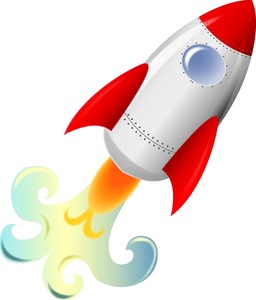 23
[Speaker Notes: We’ve discussed determining the services to be offered to insurers, assessing your agency’s infrastructure, and selecting a billing system. Let’s now briefly review key tasks to launching your billing system. We will address: 

Getting buy-in from staff and clients
Convening a billing workgroup
Identifying infrastructure changes, and
Building staff capacity.]
Obtaining Leadership, Staff, & Client Buy-in
Align with your agency’s overarching health insurance readiness efforts
Engage organizational leadership and staff in planning
Identify organizational resources for readiness activities
Identify and address staff and client concerns
24
[Speaker Notes: Before launching your feasibility and planning process, it is important to get buy-in from your agency’s leadership, staff, and clients. Staff and boards of directors should commit to insurance contracting readiness efforts, including billing. For larger agencies, it is important to align with other readiness activities. For smaller agencies or local health departments that have provided only grant or free services in the past, gaining organizational commitment may require revisiting your agency’s mission. Gaining leadership is also critical in getting the financial resources needed to launch billing. It is also important to address your clients’ concerns. Clients used to grant funded or free services worry that your agency will start acting like a business. They may have questions about whether they will have to pay for co-payments or other costs that were free in the past. They may also be concerned that collection policies may be implemented and that their privacy and confidentiality might be impacted. These are legitimate concerns that should be addressed.]
Form a Billing Workgroup
Identify key representation
Agency managers, fiscal, IT, lead service providers 
Establish the group’s charge and schedule
Assess resources available to the group
Analyze unit costs of services to be offered insurers
Build billing expertise, get TA, learn from your peer agencies
25
[Speaker Notes: A billing workgroup would be formed to undertake key feasibility and planning tasks. Key representatives might be drawn from agency management, fiscal staff, IT experts, and lead service providers. The group’s charge and a realistic schedule should be developed. Plan for turnover in the workgroup by memorializing the group’s milestones and key products. Also assess the resources available to the group, including protected time set aside for meetings and research. Fiscal and program staff should team to analyze the unit costs of services to be offered to insurers. CRE has a webinar recorded on the HAB TARGET Center focused on unit cost development. Finally, help build billing expertise by reviewing the materials referenced at the end of these slides. TA is also available through CRE and the Center for Innovation, as well as through peer-to-peer TA.]
Identify Infrastructure Changes
Identify coding and billing tasks 
In-house or outsourced 
Determine new infrastructure, staff training, and IT outlays
Assess your accounting system’s capacity to track pending claims and revenue and report grant income to the RWHAP 
Consider the need for a practice management system (PMS)
26
[Speaker Notes: The billing workgroup should now move to identifying infrastructure changes. The workgroup should identify claims coding and billing tasks that can be handled by your existing staff, by new personnel, or outsourced to a billing service. If done in-house, your process for coding and other claim preparation activities should be planned. Existing staff will have to be trained if not accredited, new staff will have to be hired and oriented to your billing and health record system. Outsourced billing activities are likely to be tasked to the vendor as part of their contract. They may want to train your clinicians and other workers on health record documentation requirements to substantiate claims, as well as other strategies for maximizing the rate of paid claims and revenue capture.  

It is also important to assess your agency’s accounting system and its capacity to track insurance revenue and report grant income to the Ryan White Program- as required by HAB. In this phase in building billing capacity, identify new infrastructure needed to launch billing, such as staff training, stand-alone billing software, high speed digital lines to transmit electronic claims, dedicated hardware, and a practice management system (or PMS).]
Considerations in Selecting PMS Software
Identify critical software functionality, including electronic billing
Compare PMS products and ask your peers!
Request proposals and demos from PMS vendors
Select best system for your agency
Negotiate and always read the “fine print”!
27
[Speaker Notes: PMS help agencies like yours to manage health records. PMS also commonly have electronic billing functionality. The American Medical Association, or AMA, has developed a useful PMS criteria checklist to help guide PMS selection. The AMA recommends identifying the critical functionality needed today, as well as in the years to come. They help guide your research about various PMS products and compare functionality. They suggest checking with other agencies about the PMS they use and get a review. Next, ask for proposals from several PMS vendors, as well as demonstrations. Take them on a road test! You might ask potential users in your agency to test several PMS before selecting the system that best meets your agency’s needs. Finally, as with all contracts, carefully negotiate the contract and read all the “fine print.” [Click]]
Access Billing Clearinghouses Through Your PMS
Functions
Paying the clearinghouse
Pros and cons
Contracting with a clearinghouse
28
[Speaker Notes: PMS are commonly designed to transfer claims to billing clearinghouses- health IT vendors. Clearinghouses use software to “scrub” claims to identify obvious data entry errors or other reasons for claims rejection. Claims are flagged for incomplete or inaccurate data and returned to the provider for cleaning. “Clean claims” are then formatted to the specification of the insurer and submitted electronically for processing. Experienced clearinghouses can accurately process thousands of claims, resulting in faster payment and a higher rate of paid claims than direct claims submission. Your agency may forgo a clearinghouse to reduce costs. Unless your billing system is highly accurate, however, chances are that a portion of your claims will be rejected- a sometimes time consuming process. Clearinghouse fees are commonly set on a per claim basis, paid directly, or through your PMS company.]
Build Staff Capacity
Establish billing Ps and Ps
Build coding capacity
Develop encounter form/superbill
Build documentation templates for integration in the PMS
Enhance revenue cycle management processes
Train staff
Go LIVE Plan and Launch
29
[Speaker Notes: Your billing workgroup should design your billing policies and procedures (Ps and Ps). You may want to check out the sample billing Ps and Ps available from the referenced sources at the end of the webinar. It is important to build the capacity of your front line providers and other workers that will contribute to your billing efforts, including reception staff. The billing workgroup should develop your agency’s encounter form or “superbill”, build documentation templates for integration in the PMS, and train your staff. While PMS commonly have standardized templates that meet healthcare facilities’ needs, they may not address medical case management or support services. Many PMS developers will customize templates to capture documentation of non-clinical services- such as case management assessment forms and care plans. 

Building your agency’s revenue cycle management capacity addresses establishing protocols,  testing your billing software, assessing and improving client flow, and testing all components of your billing and accounting functions. Referenced materials offer detailed strategies to implement this step. It is important to communicate your billing Ps and Ps to your clients. You may want to post notices at your agency, send letters explaining your changes, and check in with your community advisory board for advice about other strategies. 

Finally, it will be time to develop your GO LIVE plan and launching your system. Continuous quality improvement methods for testing and improving processes should be applied to identify what is working, what is not, and plan and test alternative processes.]
Summary Points
Reviewed key billing functions
Remember that most RWHAP providers offer billable services
In considering billing models, weigh their cost versus return on investment
Choose the billing model that is right for your agency 
Train staff and implement
Remember: CRE and the Innovation Center are here to help!
30
[Speaker Notes: Let’s review some key summary points:

Reviewed key billing functions
Remember that most RWHAP providers offer billable services
In considering billing models, weigh their cost versus return on investment
Choose the billing model that is right for your agency 
Train staff and implement
Remember: CRE and Center for Innovation are here to help!]
Resources
American Medical Association- Medical Group Management Association (MGMA) Practice Management System Toolkit: http://www.ama-assn.org/ama/pub/advocacy/topics/administrative-simplification-initiatives/pms-toolkit.page? 
HealthIT.gov. How to Implement Electronic Health Records.
JSI. STD TAC: http://stdtac.org/ 
Medical Group Management Association. Selecting a Billing Service: http://www.mgma.com/practice-resources/tools/billing-service-selection-checklist 
AMA Steps Forward. PMS system criteria checklist: https://www.stepsforward.org/Static/images/modules/20/downloadable/PMSCriteriaChecklist.docx 
NACCHO Billing Toolkit: http://archived.naccho.org/topics/HPDP/billing/how-to-use-the-billing-toolkit.cfm
31
[Speaker Notes: Here are several important resources that can help you to implement or improve your billing system. I hope that you have found this webinar useful. Still uncertain about how to move forward with billing? Contact CRE for TA.]